Microsoft Office 365 Administration
Overview
Introduction
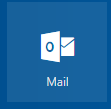 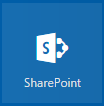 “ offers basic to advanced Office 365 administration support and operations management embedded with reporting, monitoring and enriched Application Performance Management across the entire stack of Office 365 offerings”
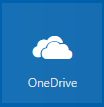 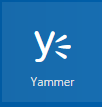 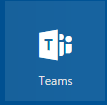 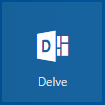 Setup & Configuration
Vendor Communication
O365 Administration
User & Authorization Management
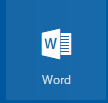 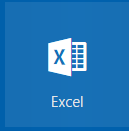 Security and Compliances
Continuous Monitoring & Reporting
User Trainings
Ticket based Troubleshooting
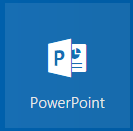 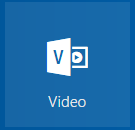 Office 365 – Overview
Microsoft Office 365 is a Web-based version of Microsoft's Office suite of enterprise-grade productivity applications. 
Office 365 is subscription based and delivered to users through the Cloud.
Exchange Online
Yammer
SharePoint Online
Skype For Business
Communications platform including presence, instant messaging & online meetings
Anywhere, Anytime access for your emails, Contacts and Calendars
Secure content and document management store to share and collaborate
Company’s private social network connecting people and information
OneDrive For Business
Office Delve
Office 365 Pro Plus
Video
Dynamic video portal to enable easy upload, sharing and playback of video messages securely.
One place for all your files so you can work whenever and wherever you want
Helps you discover the information that's likely to be most interesting and relevant to you
Suite of your familiar Office applications including Word, Excel, PowerPoint & Outlook.
Office 365 - Benefits
Highly scalable
Proven scalability and high availability
Savings on the server & Infrastructure maintenance
Guaranteed 99.9% uptime
World-class enterprise data security
Automatic data backup
Latest features always available
Anytime anywhere access
Spam and Malware protection
Faster upgrade cycles
Supports BYOD
Affordable storage
Pain and Challenges
Data Security & Company Security Policy
License Management & Optimization
Governance & Administration
Retention and Recovery
Office 365 exit & reverse migration
Managing Hybrid
Frequent updates
User trainings
Customizations and branding
Setup and configuration
Cloud Usage Visibility
Self-help and support
Other Contributing factors
Ineffective use of Office 365 features.
Alternate ways of sharing corporate data.  
Lack of tools to enable workers to collaborate and communicate quickly and easily.
Undermining user experience.
Business not relying and having trust in IT.
Lack of industry best practices for compliance and safety.
Emergency situations affecting business continuity.
IT not aligned with the business requirements and expectations.
Lack of value adds to reduce operational cost.
Absence of business processes optimization